Ассоциация школьных спортивных клубов города Ярославля
Сафарова 
Ася Климентовна
Региональный проект «Лига школьных спортивных клубов Ярославии»
Приказ Минобрнауки России № 1065 от 13.09.2013;
Приказ ДО Ярославской области № 284/01-03 от 27.04.2016;
«Ассоциация школьных спортивных клубов города Ярославля»
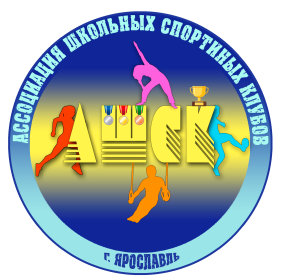 1. Дата создания : март 2017 года
 2. Количество проведенных            мероприятий : более 50 
3. Количество участников : 
  более 60 ШСК
4.Возраст участников : учащиеся 1-5 классов
«Ассоциация школьных спортивных клубов г.Ярославля»
Цель: привлечение обучающихся общеобразовательного учреждения к систематическим занятиям физической культурой и спортом
Задачи:  
пропаганда здорового образа жизни, личностных и общественных ценностей, физической культуры и спорта;
Совершенствование организации различных форм физкультурно – оздоровительной и спортивно – массовой работы с детьми и подростками;
Закрепление и совершенствование умений и навыков, полученных на уроках физической культуры формирование жизненно необходимых физических качеств
Деятельность ШСК на 2016-2017 учебный год
1)Спортивный праздник, посвященный 
празднованию Дня Космонавтики;

2)Спортивный фестиваль «Мой кумир»;

3)Турнир по футболу «Ярославский мяч»
Спортивный праздник, посвященный празднованию Дня Космонавтики
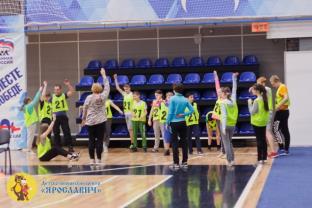 Дата проведения : 12. 04. 2017
Количество участников : 10
Место проведения : КСК «Вознесенский»
Программа мероприятия : перетягивание каната, вышибаловка, комбинированная  эстафета, интеллектуальная викторина
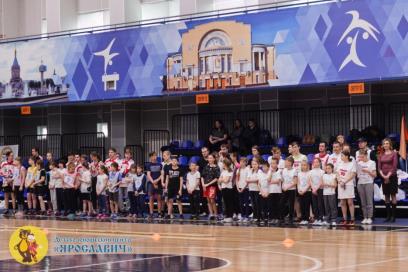 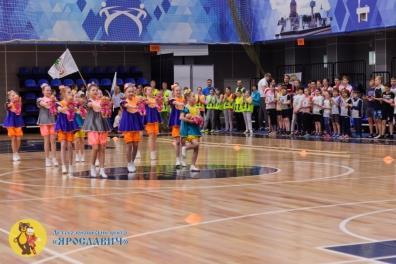 Турнир по футболу «Ярославский мяч»
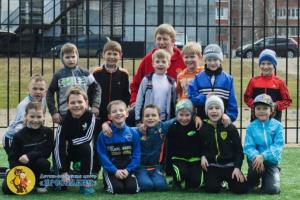 Дата проведения : май – июнь 2017
Количество участников : 10
Место проведения : МОУ СШ № 56, стадион «Шинник»
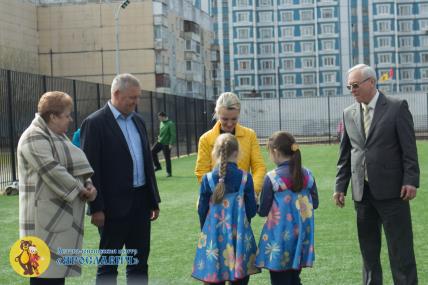 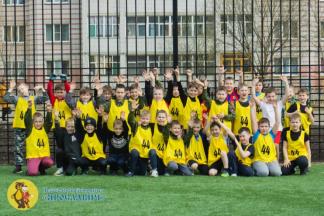 Итоговый зачет соревнований школьных спортивных клубов в 2016-17 учебном году
Деятельность ШСК на 2017-2018 учебный год
1)Фестиваль школьного спорта – Кубок открытия спортивного сезона (сентябрь)
2)Легкая атлетика – клубный Чемпионат (октябрь)
3)Футбол – Кубок осени (октябрь)
4)Стрелковое многоборье (ноябрь)
5)Мини-футбол – чемпионат, кубок декабрь (апрель)
6)Фестиваль семейного спорта – Новогодние спортивные елки 20-27 (декабря)
7)Лыжная лига – лыжные гонки, биатлон январь – (март)
8)Пионербол – чемпионат (март)
9)Фестиваль школьного спорта – Кубок «Роскосмоса» (12 апреля )
10)Выбор «столицы» Больших олимпийских школьных игр (апрель)
11)Большие олимпийские школьные игры (май)
12)Футбол – весенний кубок май – (июнь)
Легкая атлетика – клубный Чемпионат
Дата проведения : 10. 10. 2017
Количество участников : 12
Место проведения : МОУ СШ № 99
Программа мероприятия : бег 30 метров, бег 200 метров, эстафета, прыжок в длину, метание мяча
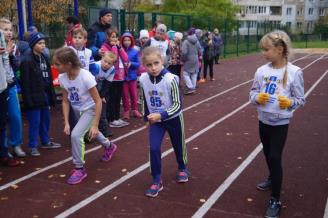 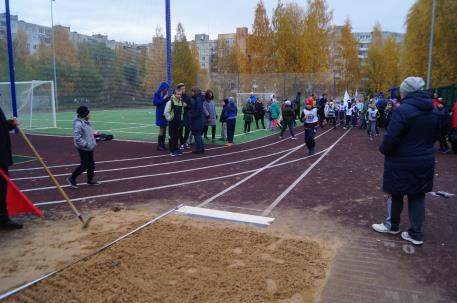 Футбол – Кубок осени
Дата проведения : 08. 10. 2017
Количество участников : 15
Место проведения : спортивные залы СШ г.Ярославля
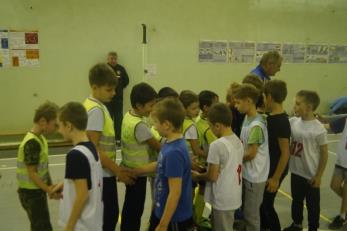 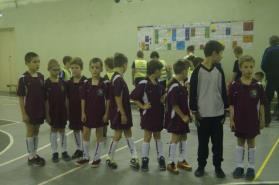 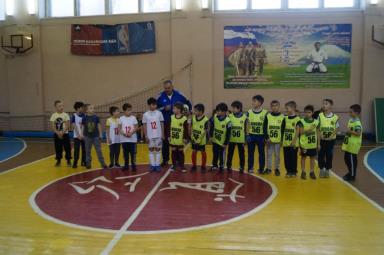 Сезон 2019-2020 год
Спартакиада школьников
Спартакиада родителей
Спартакиада дошкольников
Спартакиада школьников
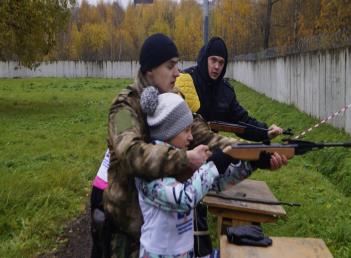 Военно – спортивные игры
Легкая атлетика. Турнир чемпионов
Мини-футбол
Лыжные гонки
Биатлон
Пионербол
Стрелковое многоборье
Большие Олимпийские игры
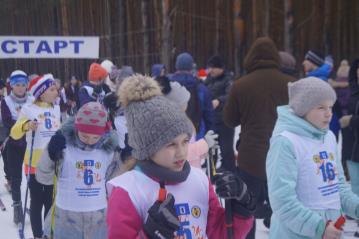 Спартакиада родителей
Семейные игры
Легкая атлетика
Футбол
Волейбол
Лыжные гонки и биатлон
Игротека
Туристический поход
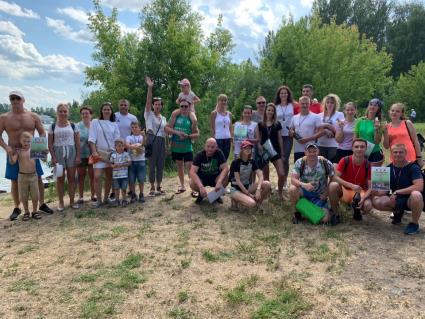 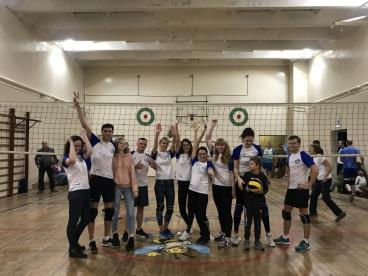 Спартакиада дошкольников
Легкая атлетика
«Новогодние спортивные ёлки»
Лыжные гонки
Большие Олимпийские дошкольные игры
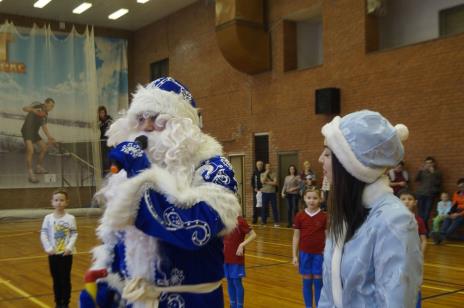 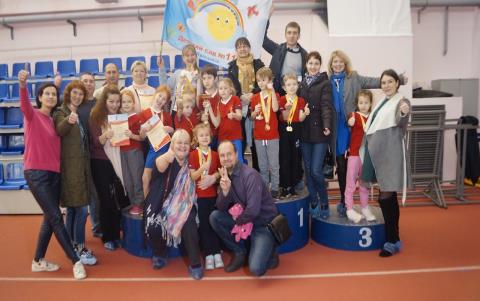 Школьные спортивные клубы Ярославской области. Планы
Легкая атлетика
Мини-футбол
Кубок открытия
Лыжные гонки
Пионербол
Мы рады каждому из вас!